Весёлая прогулка
Артикуляционная гимнастика
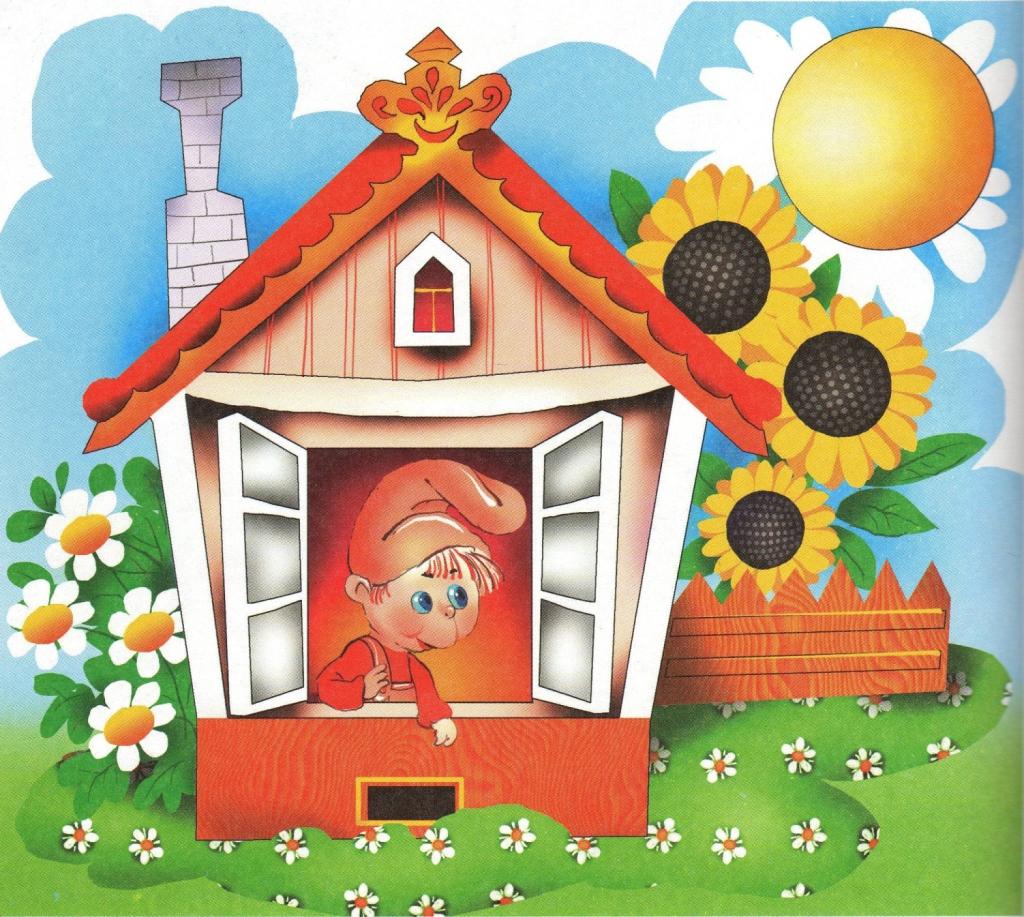 Ёжик, цветы
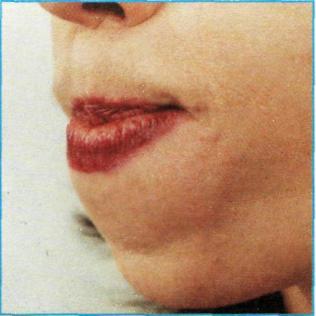 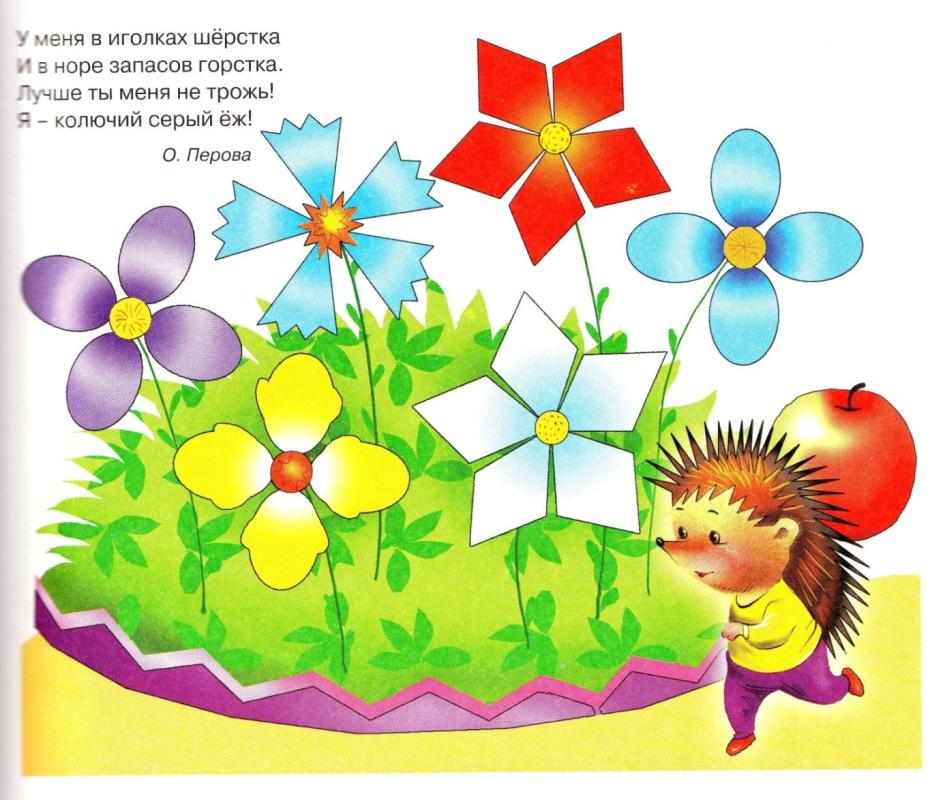 Футбол
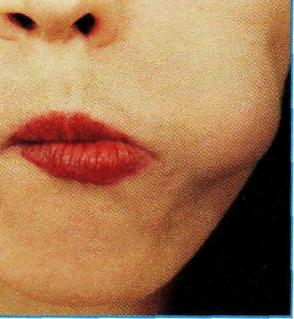 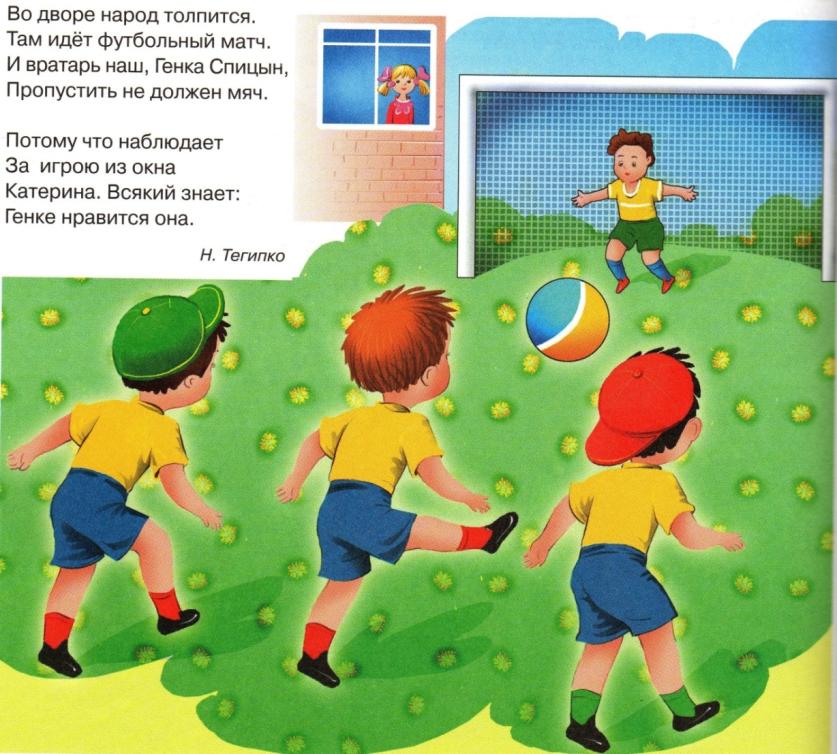 Качели
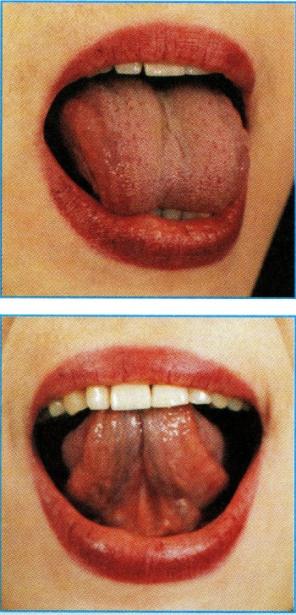 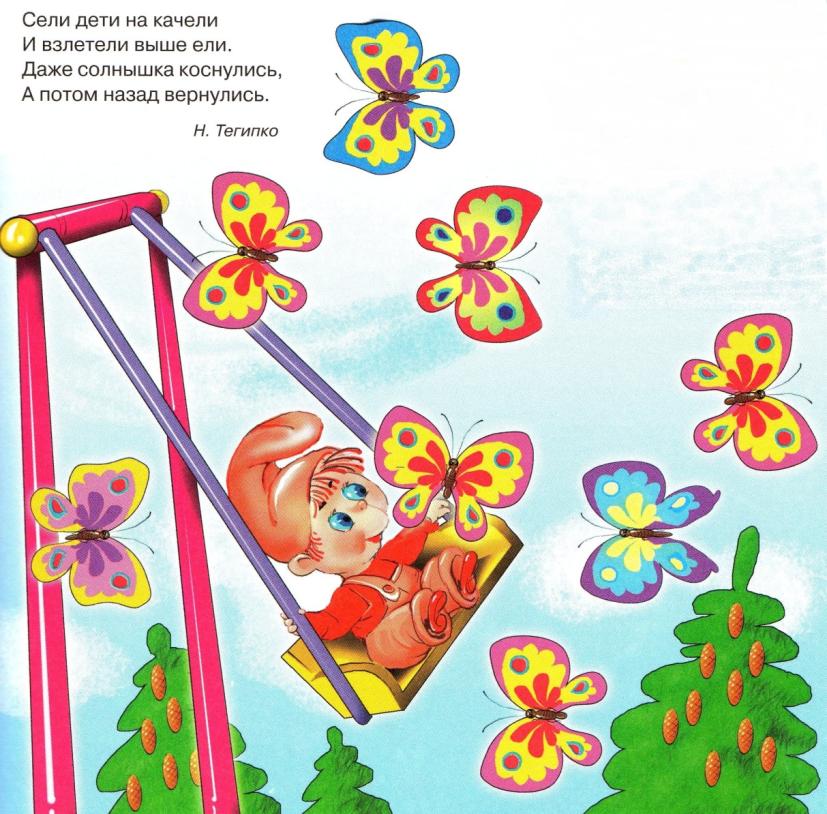 Индюк
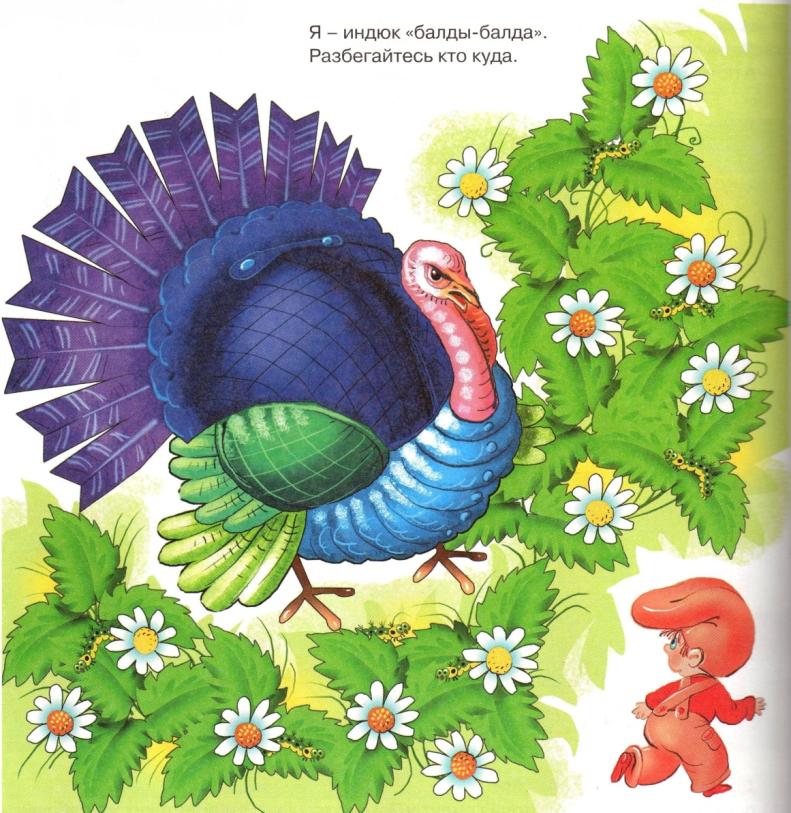 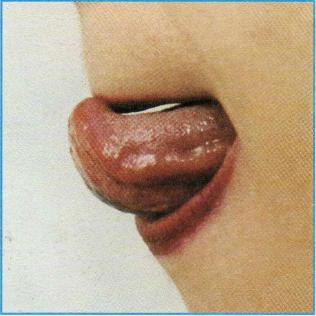 Месим тесто
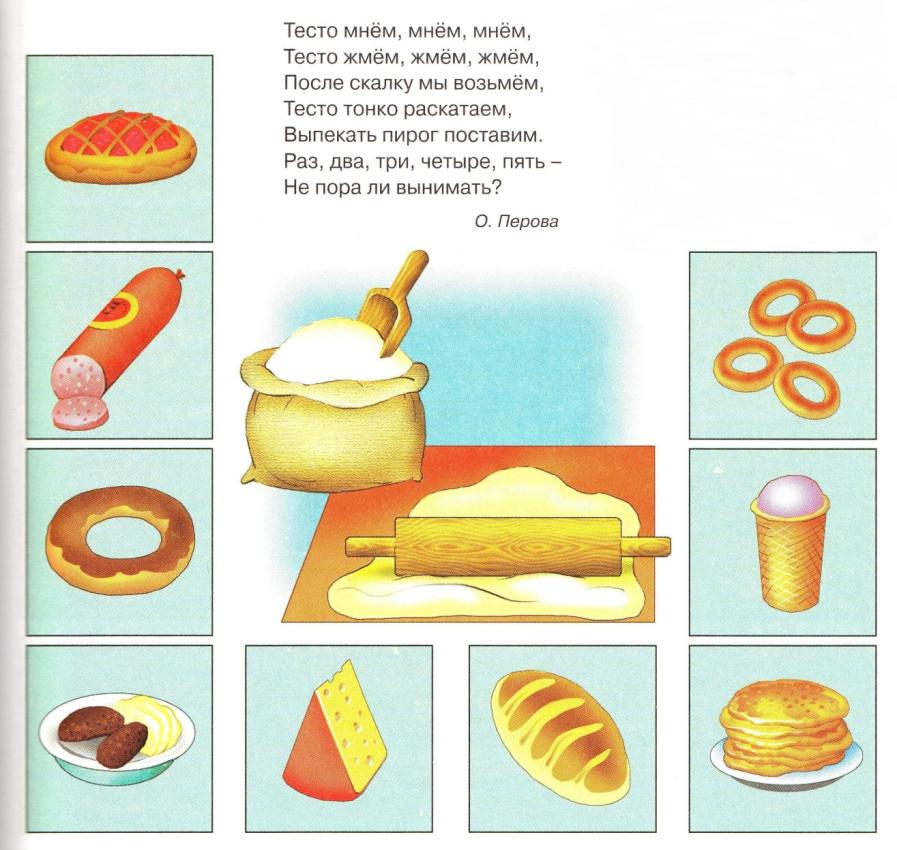 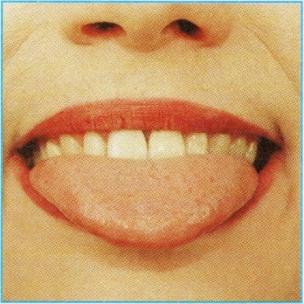 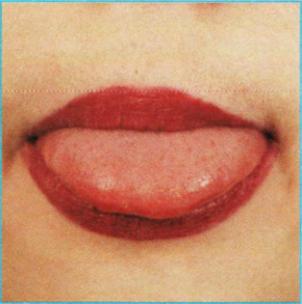 Блинчики
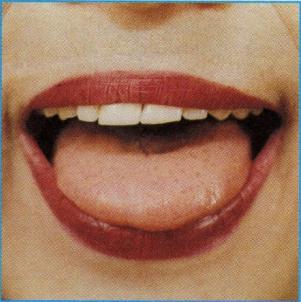 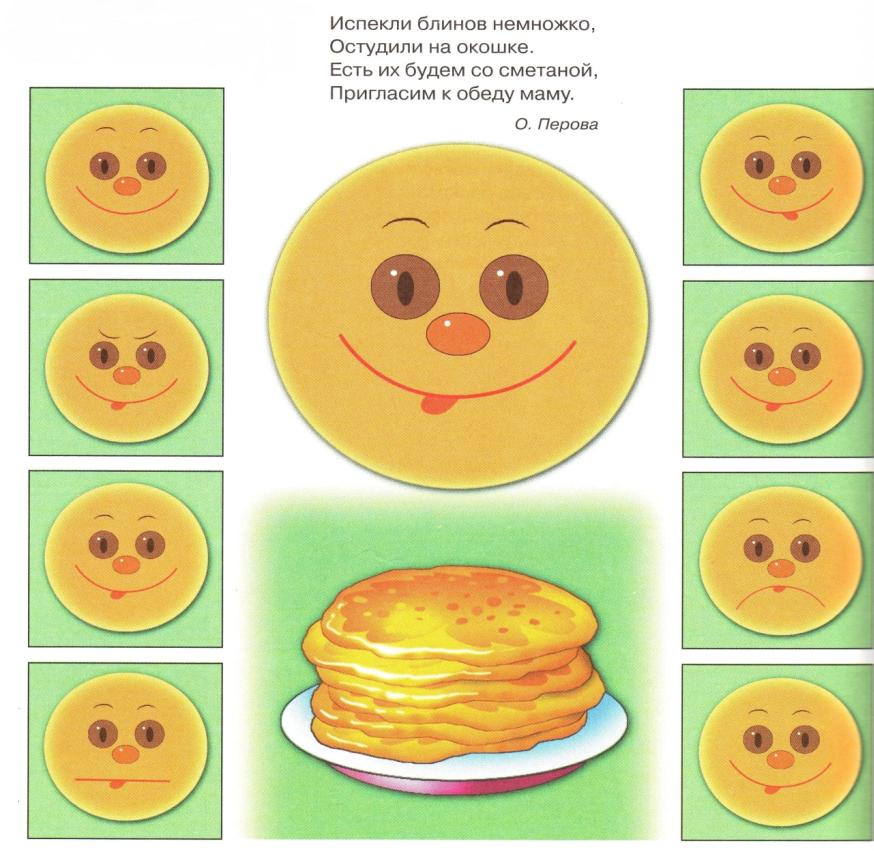 Вкусное варенье
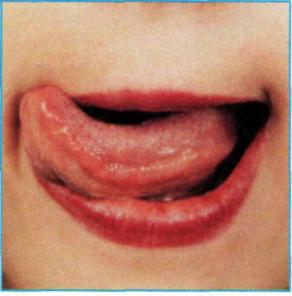 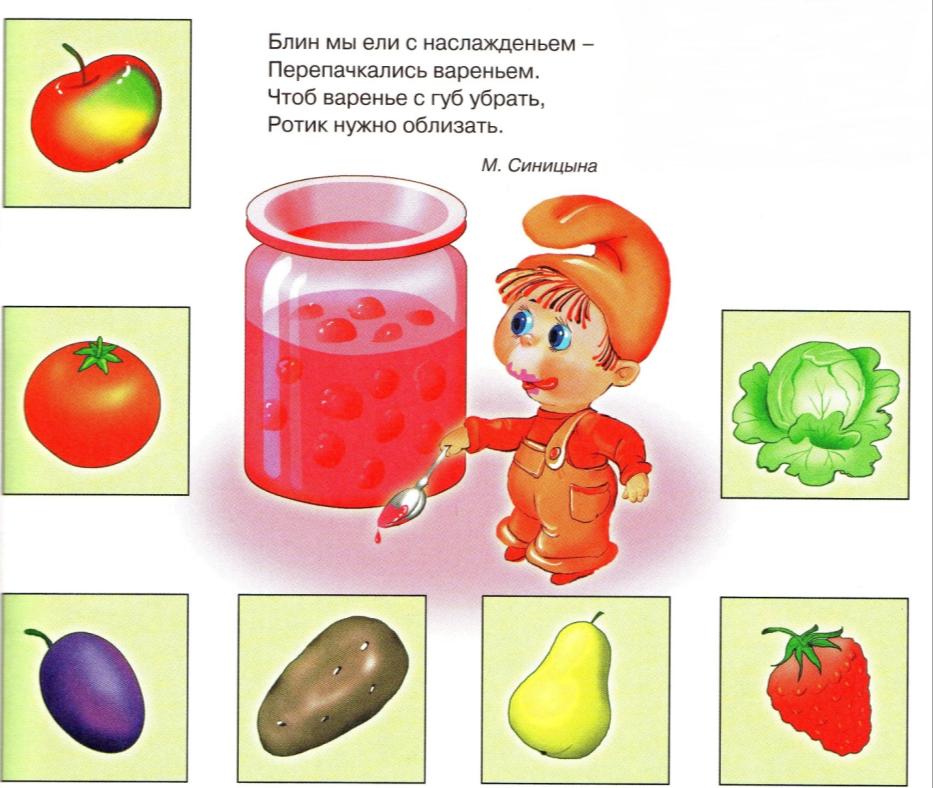 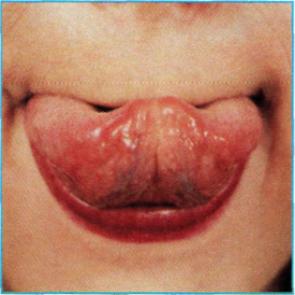 Чашка
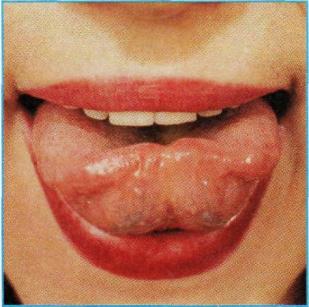 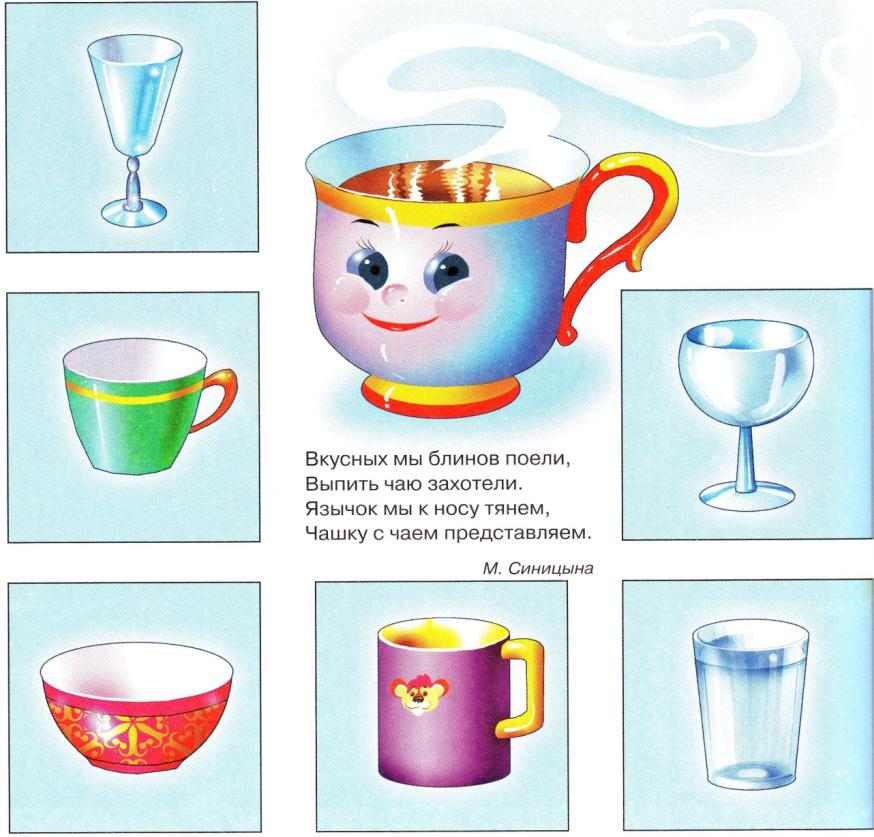 Чистим зубки
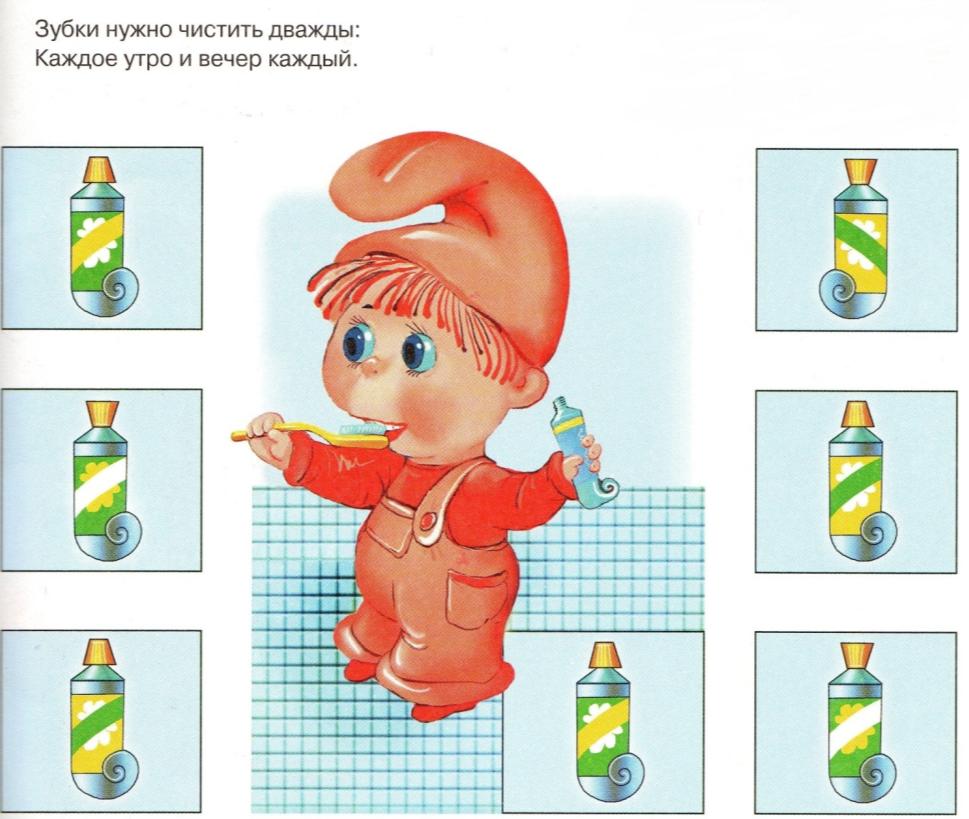 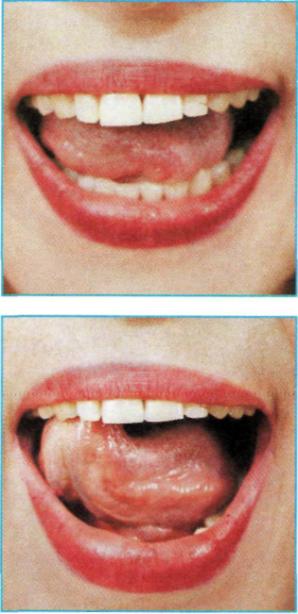 Конец